Medicinska sestra i bolesnik /POŠTOVANJE I JEDNAKO POSTUPANJE
stranica 46, 47 u udžbeniku Etika u sestrinstvu
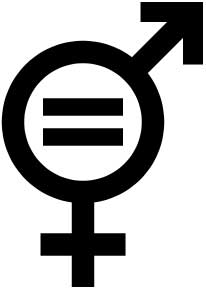 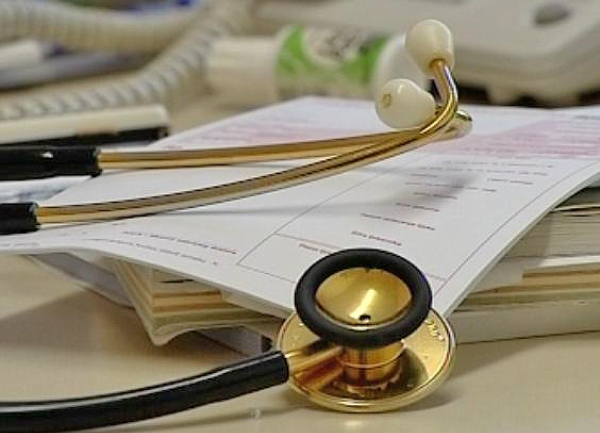 Lisabonska deklaracija
Svaka osoba ima pravo na odgovarajuću medicinsku zaštitu bez diskriminacije.
Što mislite koji su oblici diskriminacije danas najprisutniji?
Za koje društvene skupine možemo reći da su danas ugrožene u pojedinim dijelovima ili gotovo na svjetskoj razini?
 U kojim oblicima i prema kojim skupinama diskriminacija dolazi do izražaja u odnosu prema bolesnicima?
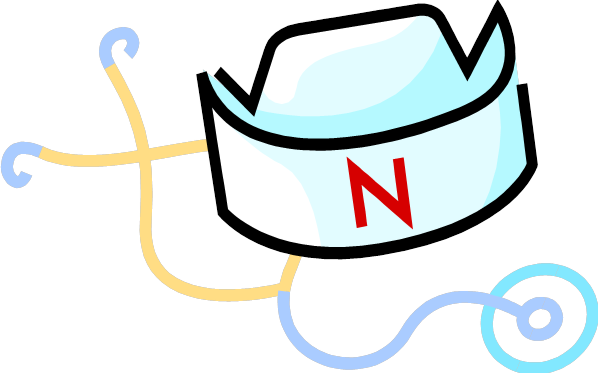 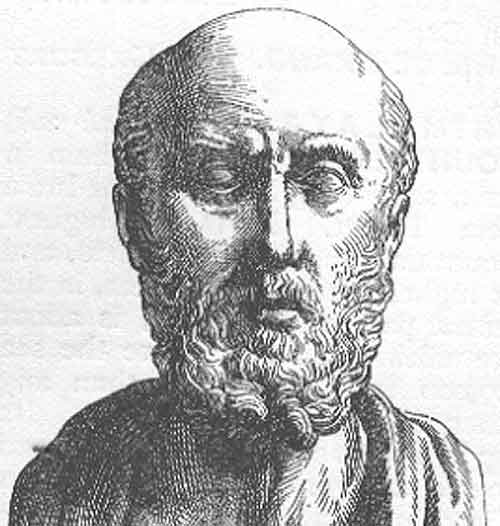 Svoje propise odredit ću po svojim silama i znanju na korist bolesnika i štitit ću ga od svega što bi mu moglo škoditi ili nanijeti nepravdu.
Hipokratova prisega
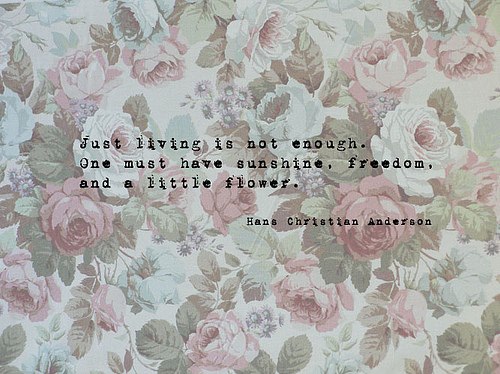 Bože…daj mom srcu snagu da uvijek bude spremno služiti siromasima i bogatašima, prijateljima i neprijateljima, dobrima i zlima. Učini da u njima ne vidim nikoga doli čovjeka koji pati…Obdari me, Bože, milosrđem i strpljenjem prema tvrdoglavim i nasilnim bolesnicima…
Molitva Mosesa Maimonidesa
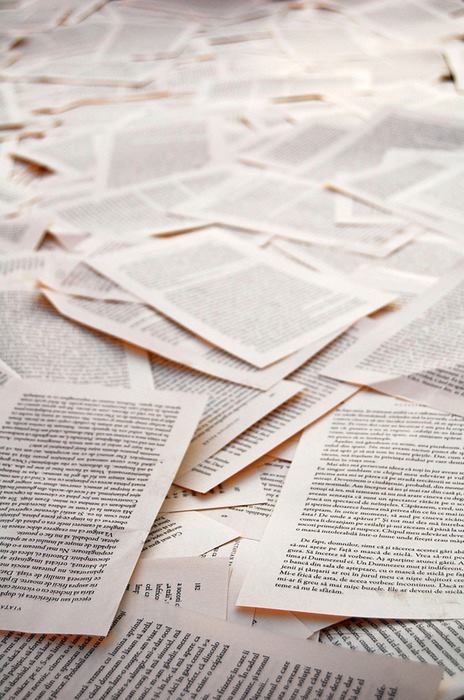 Jednako odgovorno pružao sam pomoć svima: židovima, kršćanima i muslimanima. Nikada na mene nije utjecao društveni položaj bolesnika i uvijek sam podjednako odgovorno liječio siromahe i bogate…
Liječnička prisega Amatusa Lusitanusa
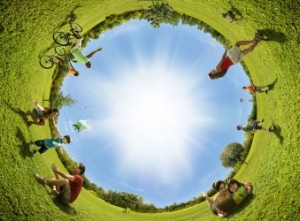 U vršenju dužnosti prema bolesniku neće na mene utjecati nikakvi obziri dobi, bolesti ili nemoći, vjere, etničkog podrijetla, roda, nacionalnosti, političke pripadnosti, rase, seksualne orijentacije, klasne pripadnosti ili drugih čimbenika;
Ženevska deklaracija
Odnos prema pacijentu reguliran je  Etičkim kodeksom HKMS-a
Mora prepoznati i poštovati ulogu pacijenta kao PARTNERA u zdravstvenoj njezi te njegov doprinos toj njezi
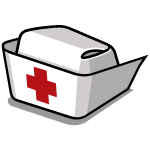 Odnos medicinska sestra – bolesnik/štićenik ne zahtjeva samo onaj „klasičan” oblik pružanja zdravstvene njege i skrbi bolesniku/štićeniku
 
Važno je razmisliti i o pružanju skrbi bolesniku/štićeniku koji utječe i na misli bolesnika, njegove osjećaje, njegova opažanja
?????
Navedi i obrazloži što sve uključuje pravilan odnos prema bolesniku i prema radu sa aspekta rada medicinske sestre?
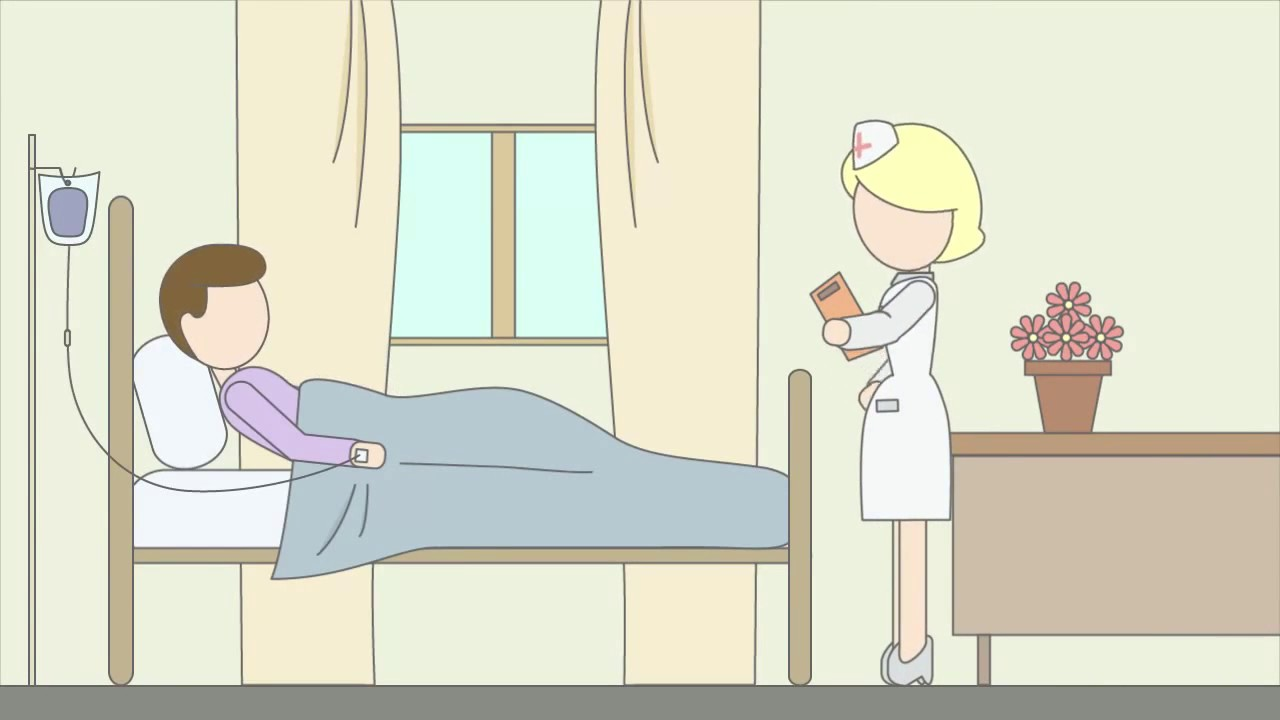 Odnosi – etika - ponašanje
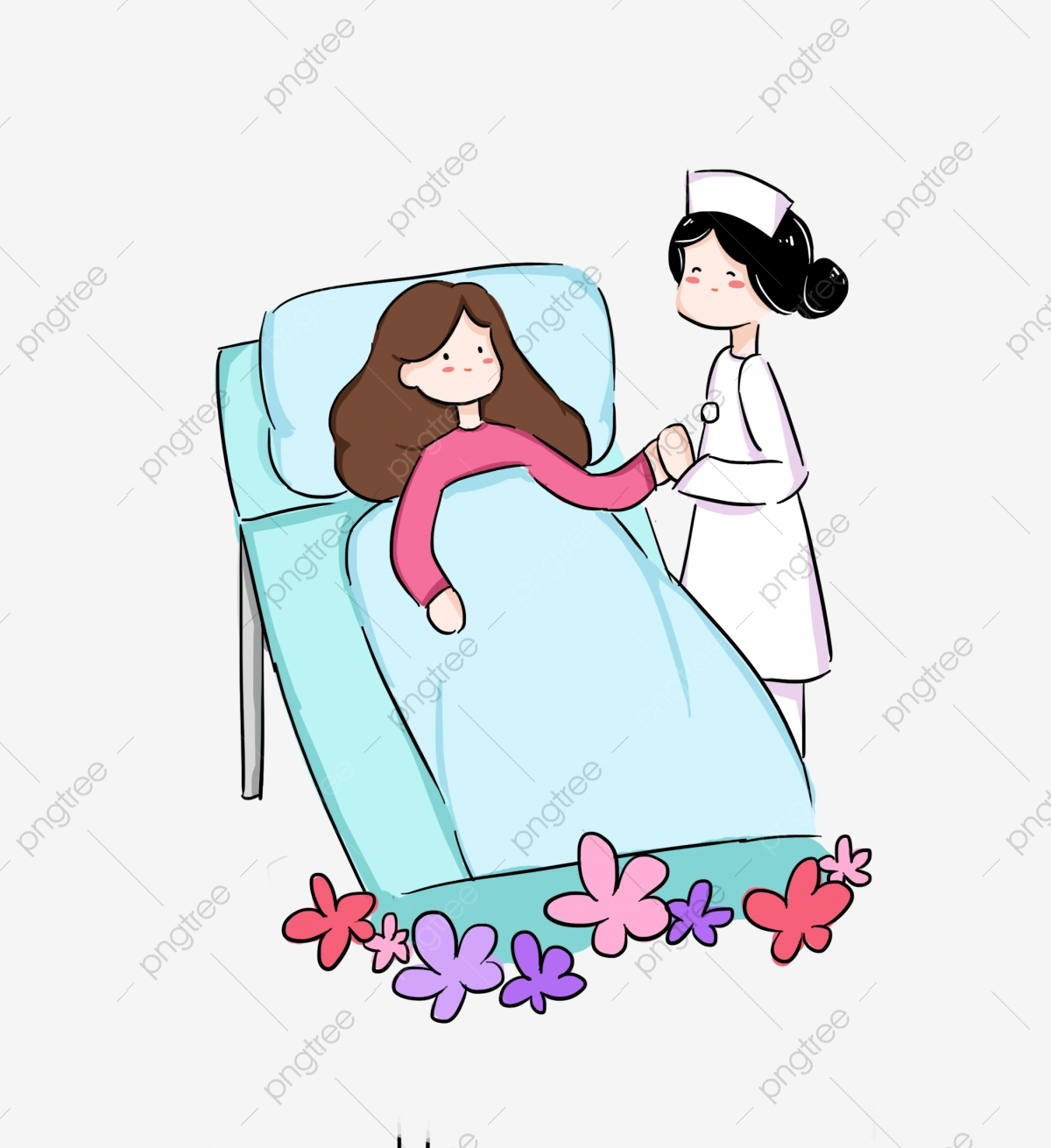 Svrha etike je razvoj odnosa s drugim ljudima

Moralno ponašanje

„Osluškivanje” bolesnikovih potreba

Holistički pristup

Dobra komunikacija = preduvjet za kvalitetnu sestrinsku skrb
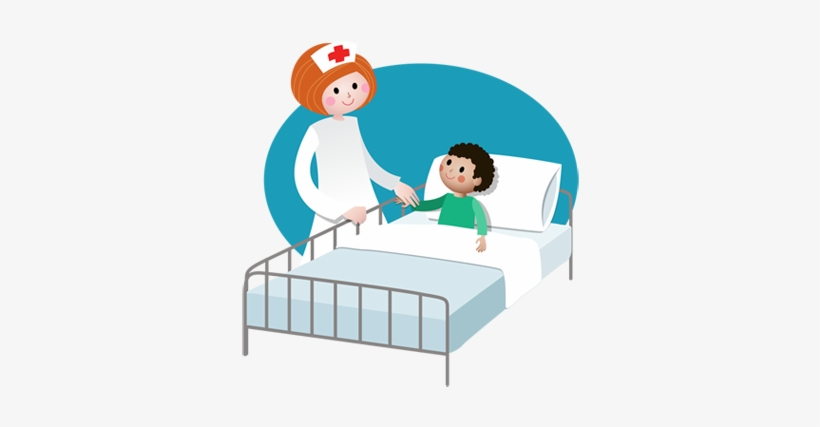 Odnosi – etika - ponašanje
Očekivanja od bolesnika – poštivanje njegovih prava, partnerski odnos

Informiranje bolesnika o zahvatima i svoj zdravstvenoj skrbi

Dobra i pravilna komunikacija

Stalna komunikacija
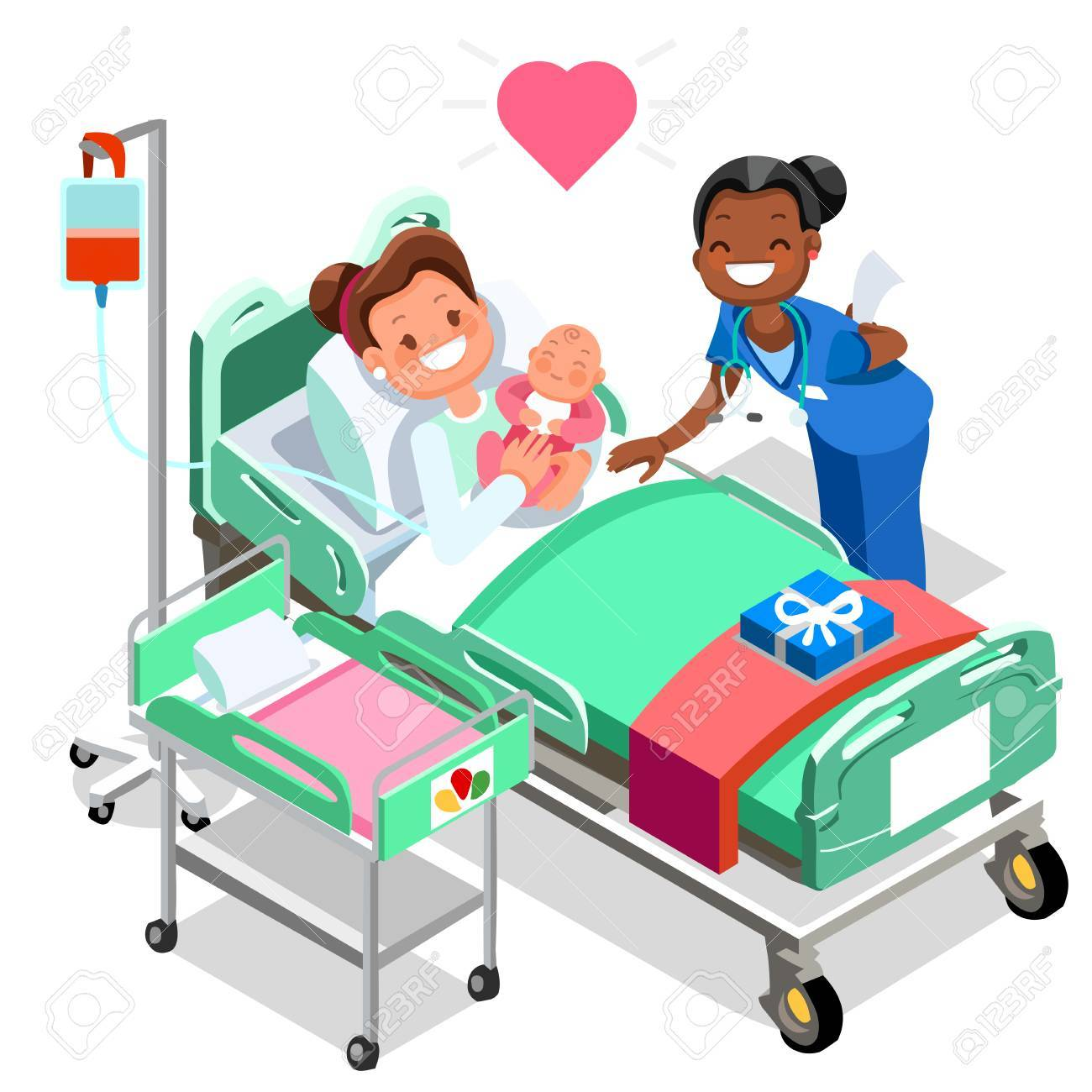 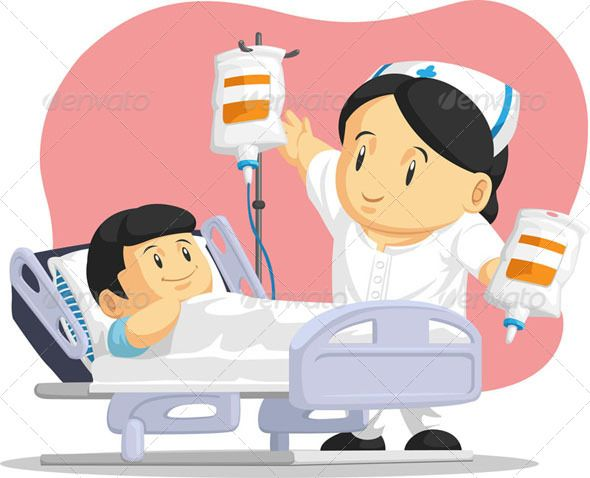 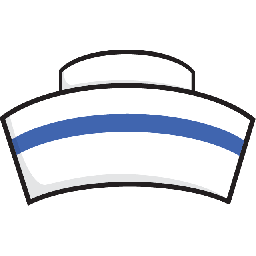 Medicinska sestra:
osobno je odgovorna za zaštitu dostojanstva pacijenata bez obzira na dob, spol, rasu, sposobnosti, seksualnu orijentaciju, ekonomski status, stil života, kulturna, religijska i politička uvjerenja= jednakost

poštivati pacijenta kao ljudsko biće
poštivati svjetonazor, moralna i vjerska uvjerenja pacijenata
Medicinska sestra uvijek i u svako doba mora održavati profesionalne granice u odnosu s pacijentom

U koju god kuću stupim, radit ću na korist bolesnika, kloneći se hotimičnog oštećivanja, a osobito zavođenja žena i muškaraca, robova i slobodnih.
Hipokratova prisega
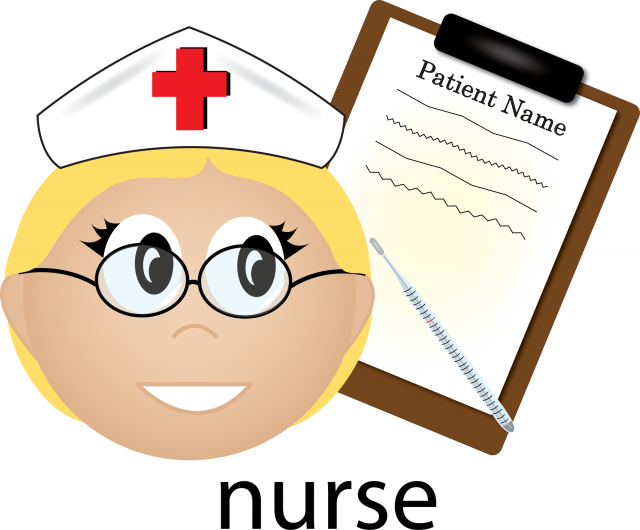 Medicinska sestra mora u što kraćem roku izvijestiti
Odgovornu ili nadređenu osobu, ako postoji bilo kakav PRIGOVOR SAVJESTI bitan za obavljanje njene profesionalne djelatnosti.
U tom slučaju NE SMIJE prestati pružati zdravstvenu njegu, ako bi time uzrokovala trajne posljedice za zdravlje ili ugrozila život pacijenta
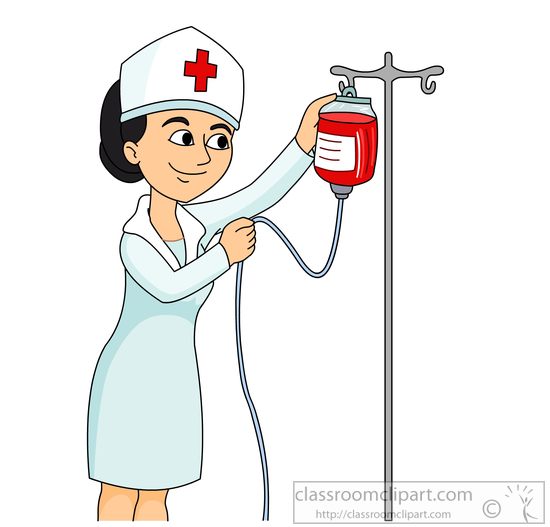 3. Članak Etičkog kodeksa HKMS: Odnos prema pacijentu
3.1. „Medicinska sestra mora prepoznati i poštovati ulogu pacijenta kao partnera u zdravstvenoj njezi te njegov doprinos u zdravstvenoj njezi.”
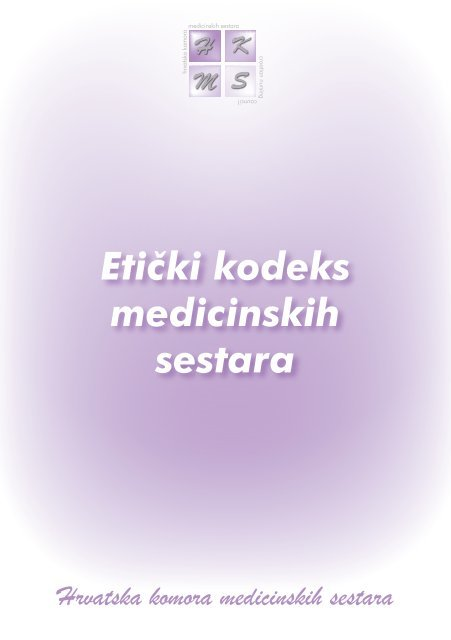 3. Članak Etičkog kodeksa HKMS: Odnos prema pacijentu
3.2. „Medicinska sestra osobno je odgovorna u djelokrugu svoga rada za promicanje i zaštitu interesa i dostojanstva pacijenata, bez obzira na spol, dob, rasu, sposobnosti, spolnu orijentaciju, ekonomski status, životni stil, religijska ili politička uvjerenja.
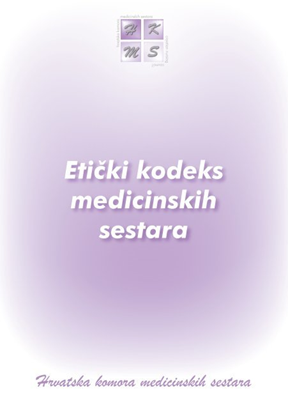 3. Članak Etičkog kodeksa HKMS: Odnos prema pacijentu
3.3. „Medicinska sestra uvijek i u svako doba mora održavati profesionalne granice u odnosu s pacijentom. Mora jamčiti da se svi aspekti odnosa isključivo tiču potreba pacijenata.”
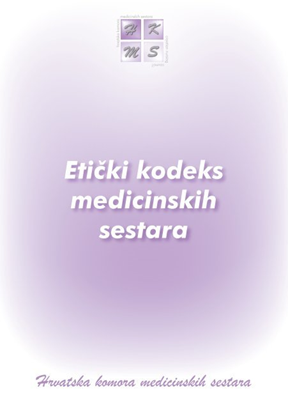 3. Članak Etičkog kodeksa HKMS: Odnos prema pacijentu
3.4. „Medicinska sestra mora u što kraćem roku izvijestiti odgovornu ili nadređenu osobu, ako postoji bilo kakav priziv savjesti bitan za obavljanje njene profesionalne djelatnosti. U tom slučaju ne smije prestati pružati zdravstvenu njegu, ako bi time uzrokovala trajne posljedice za zdravlje ili ugrozila život pacijenta.”
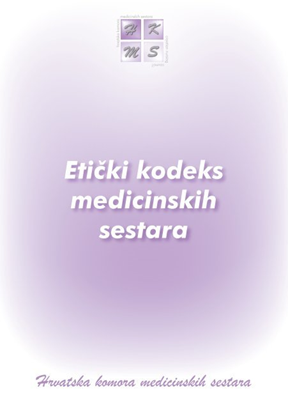 Zadatak
Obrazloži i potkrijepi primjerom 3.1. članak Etičkog kodeksa HKMS
Obrazloži i potkrijepi primjerom 3.2. članak Etičkog kodeksa HKMS
Obrazloži i potkrijepi primjerom 3.3. članak Etičkog kodeksa HKMS
Obrazloži i potkrijepi primjerom 3.4. članak Etičkog kodeksa HKMS

4. Izradite umnu mapu na temu: Medicinska sestra i bolesnik/štićenik
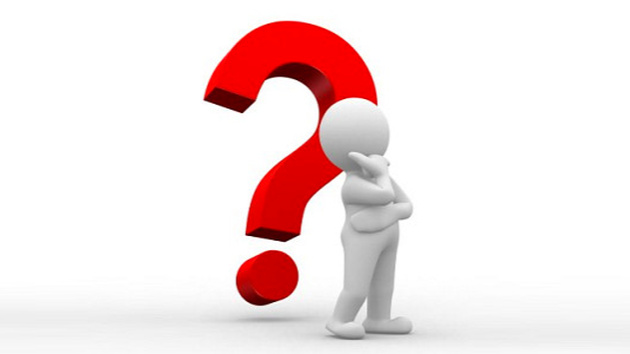 Navedi na primjeru što znači da je pacijent partner u zdravstvenoj njezi?
 Objasni profesionalnost u radu medicinske sestre/tehničara
 Što znači „poštivati profesionalne granice“?
 Zašto sestra i pacijent ne smiju biti u emocionalnoj i intimnoj vezi?
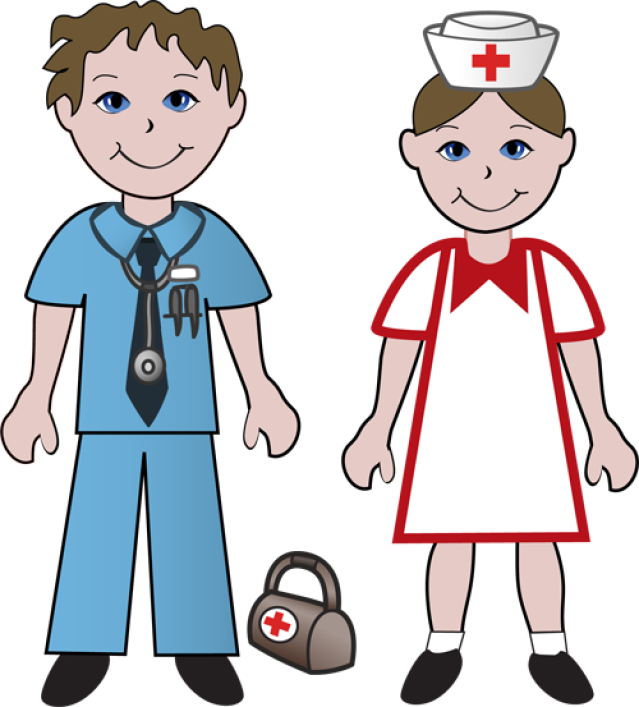